WORLD OF DRONE
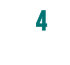 Drone Application: Cargo
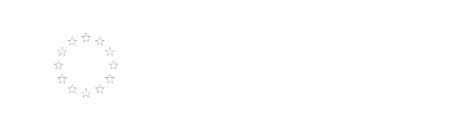 1
Drone Application: Cargo
UAVs can transport medicines and medical specimens into and out of inaccessible regions.
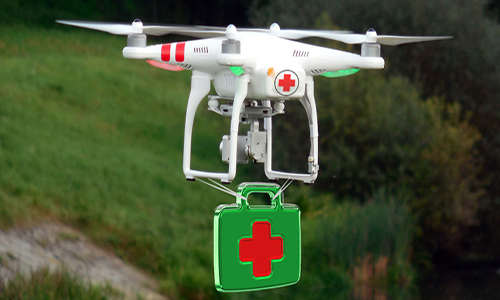 Drone Application: Cargo
In 2014, the prime minister of the United Arab Emirates announced that the UAE planned to launch a fleet of UAVs to deliver official documents and supply emergency services at accidents.